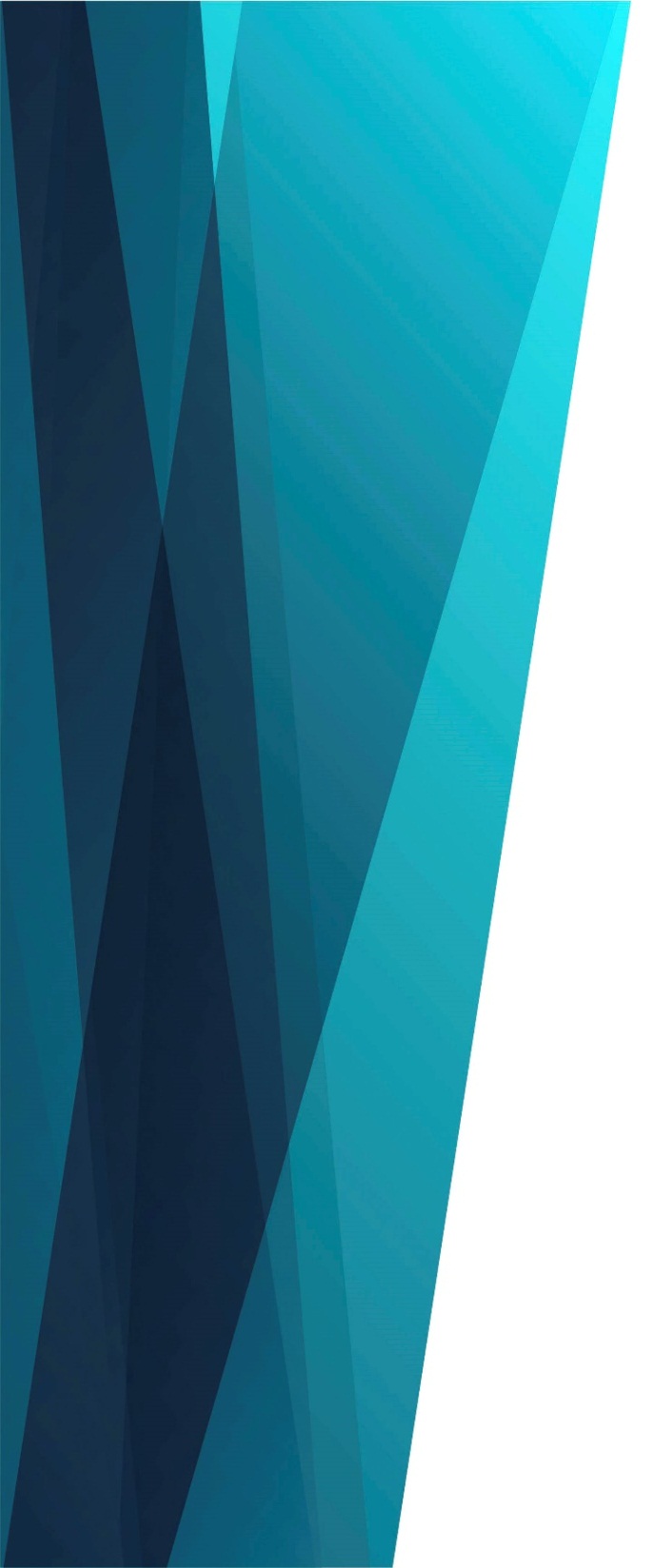 Мой Иисус
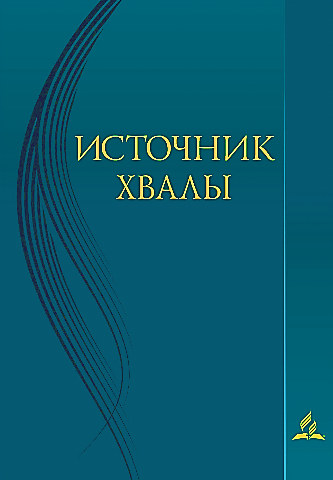 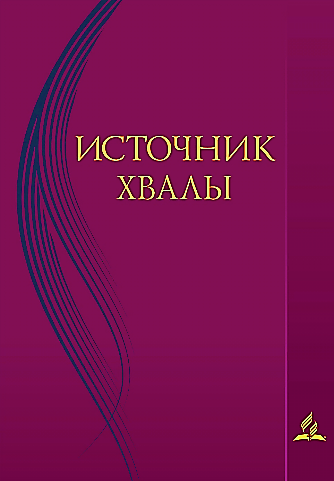 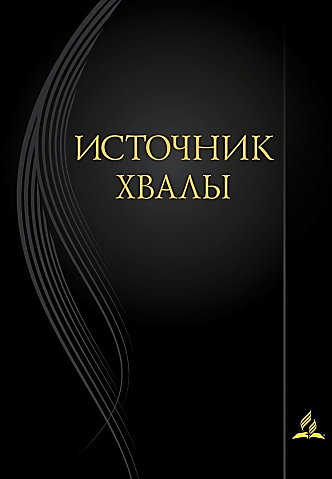 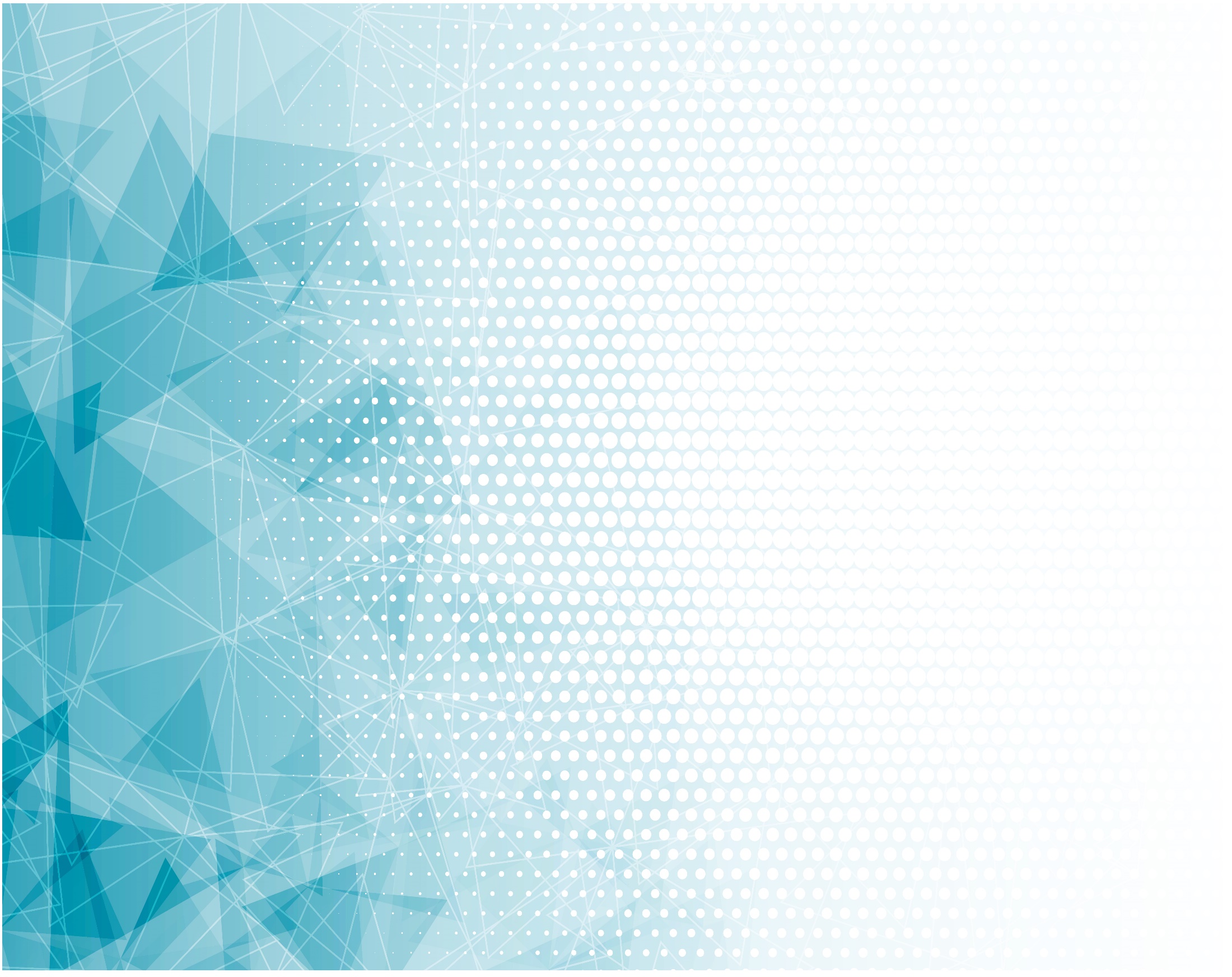 Мой Иисус, 
Ты любишь меня
И охраняешь день 
День ото дня,
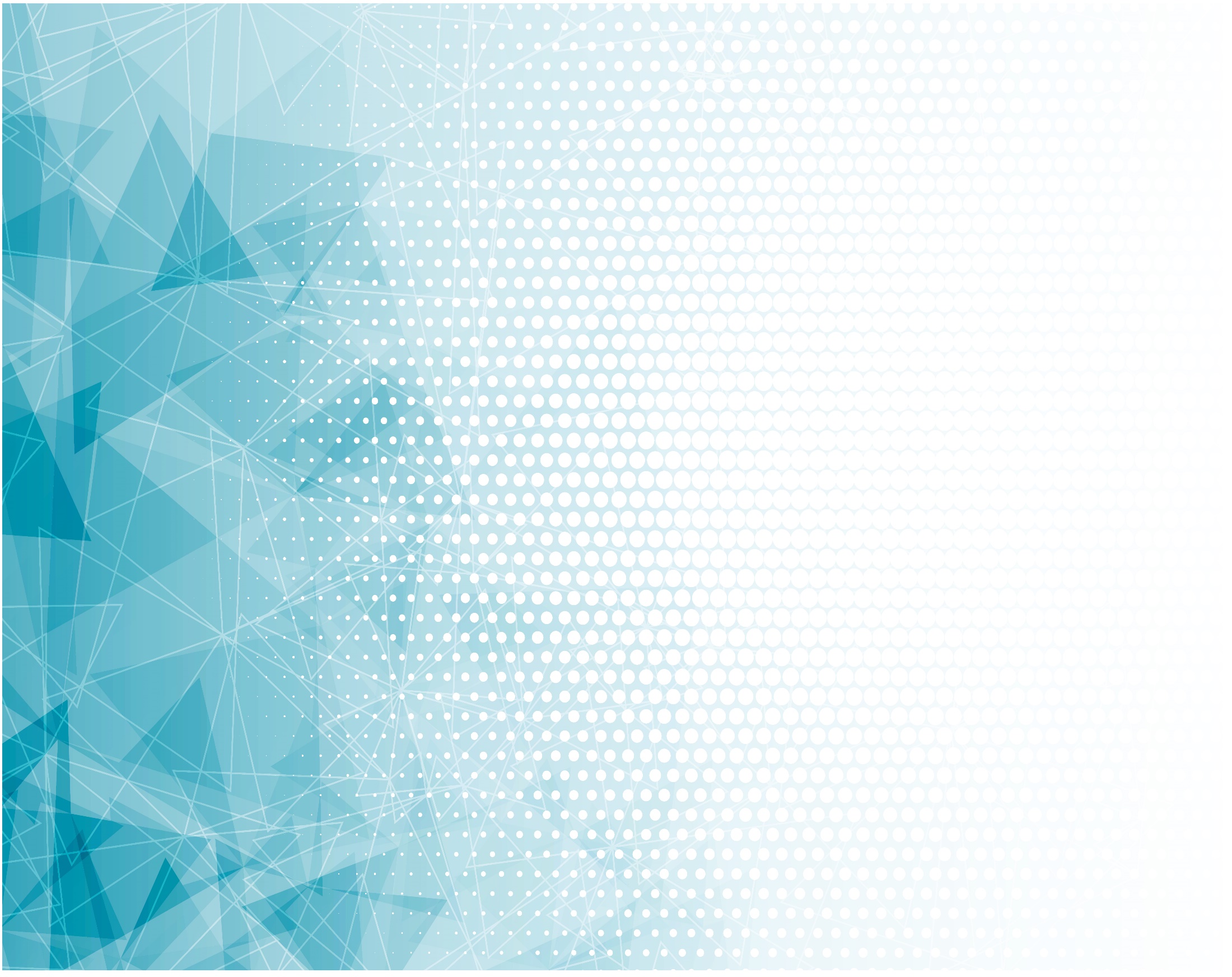 Каждый мой вздох
Ты слышишь В тиши,
Каждый мой шаг
Направляешь В пути.
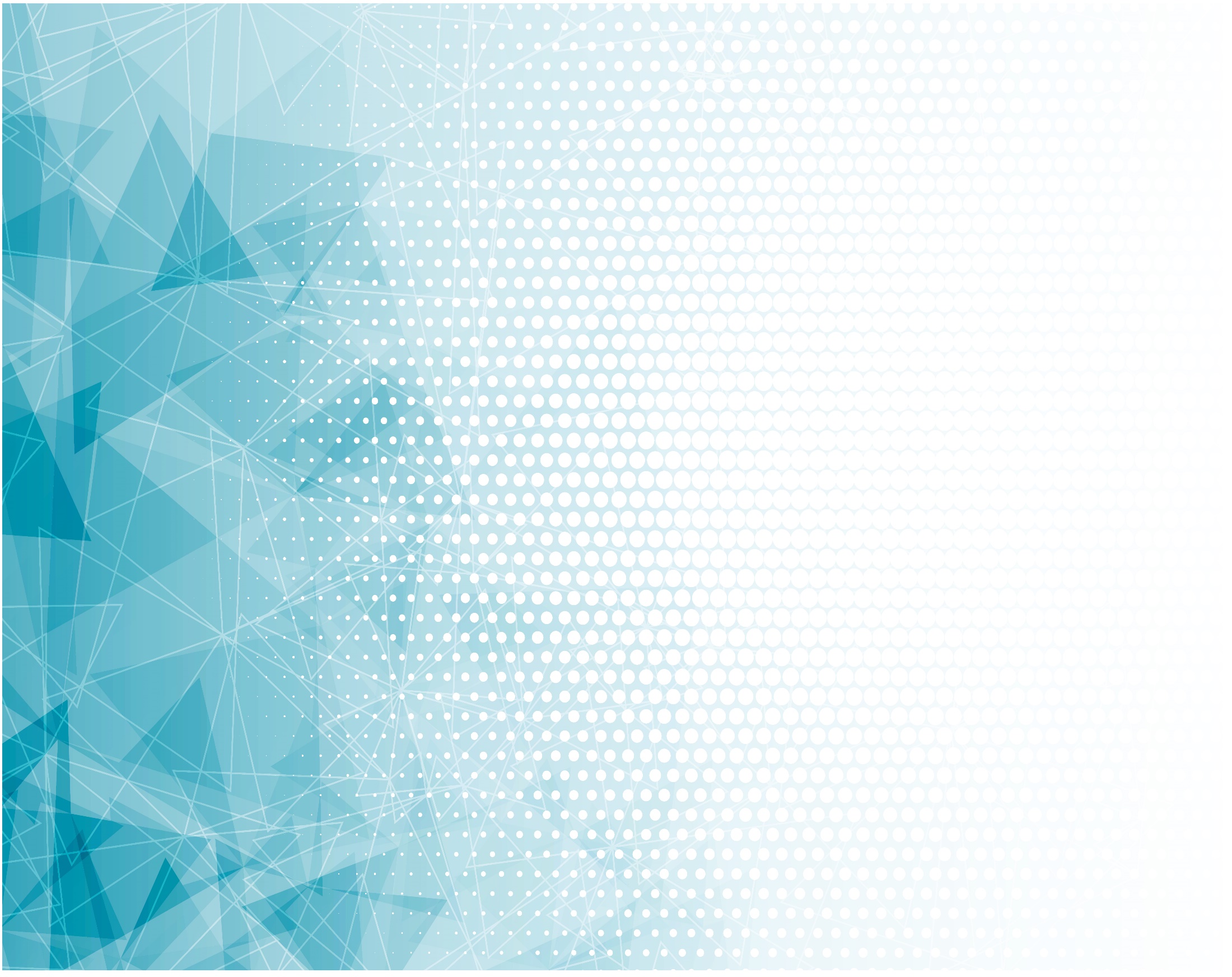 Меня Ты нашёл,
Меня Ты поднял
И нежно, как мама,
К сердцу прижал.
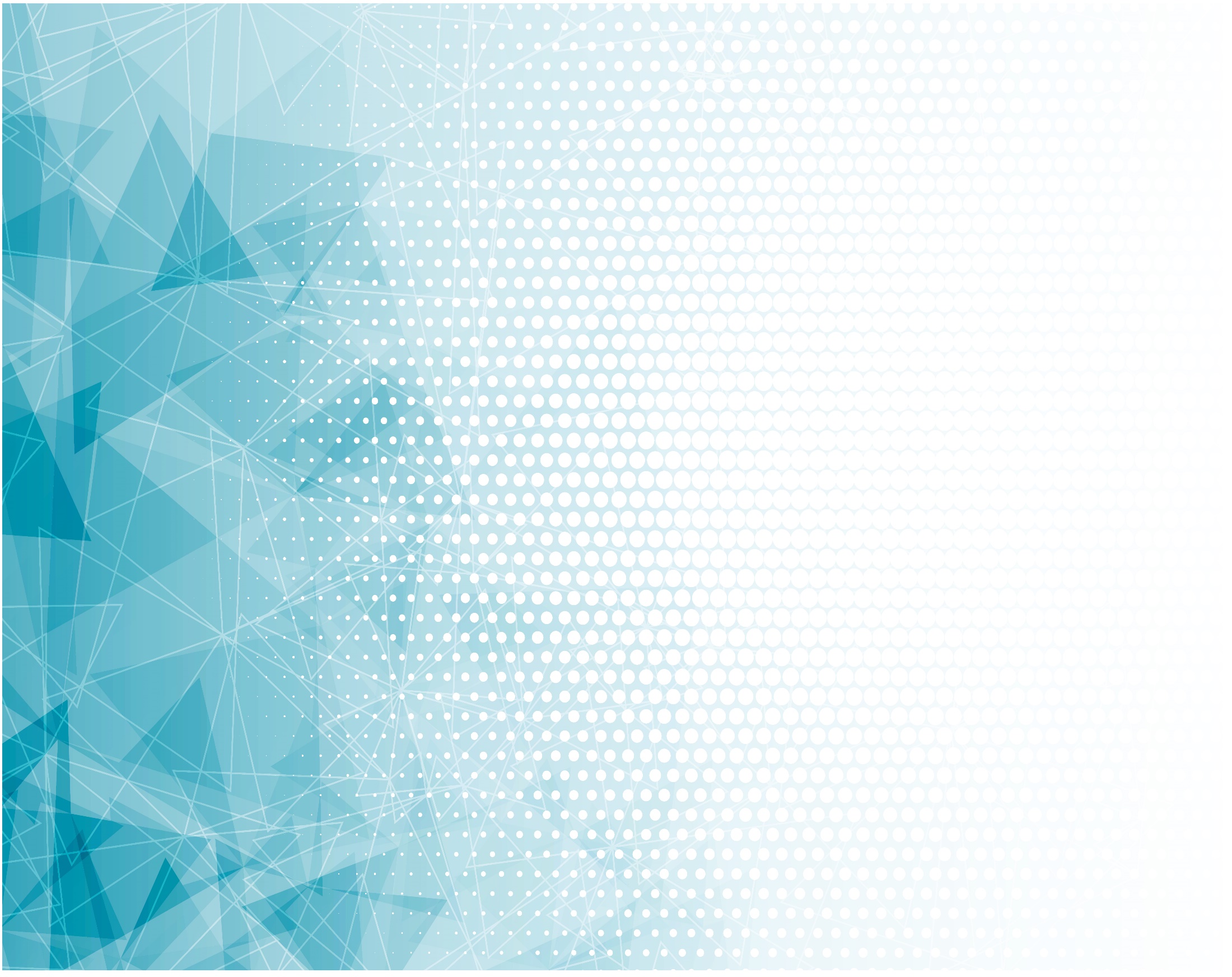 Мой Иисус,
Тебя я люблю
И никогда 
От Тебя не уйду.
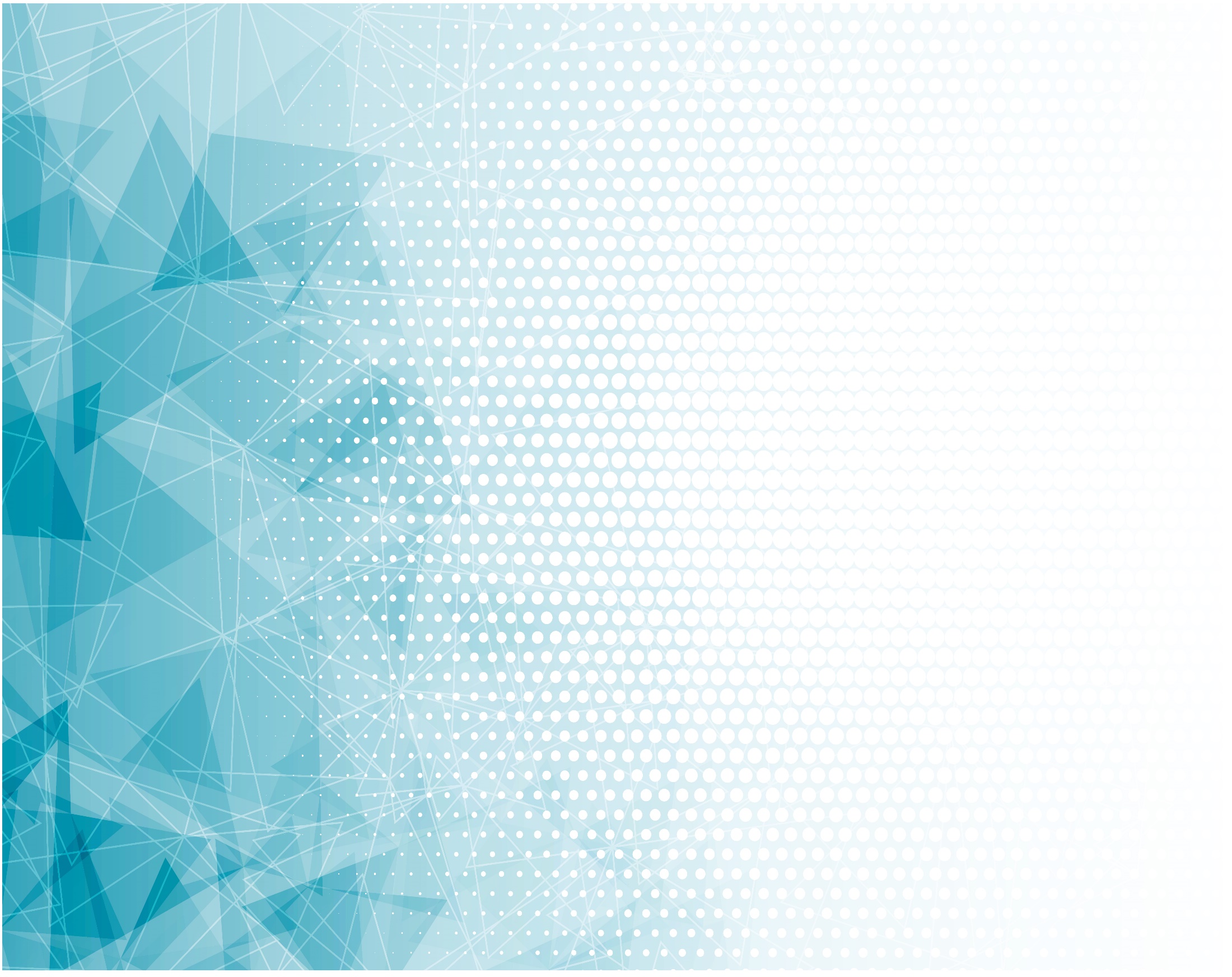 Мой Иисус, 
Я знаю – Ты мой,
Счастливым я буду
Только с Тобой.
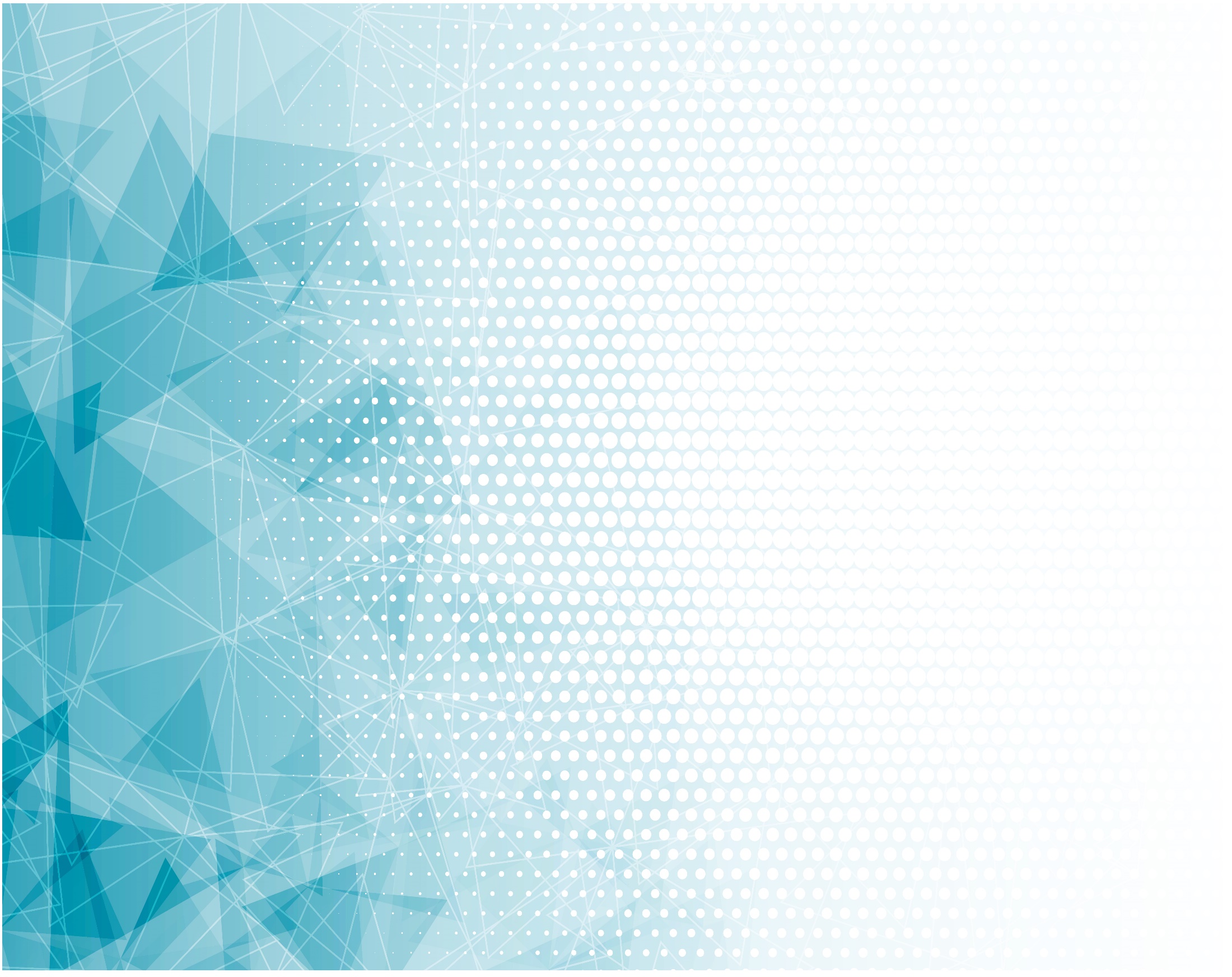 Мой Иисус,
Тебя я люблю
И никогда 
От тебя не уйду!